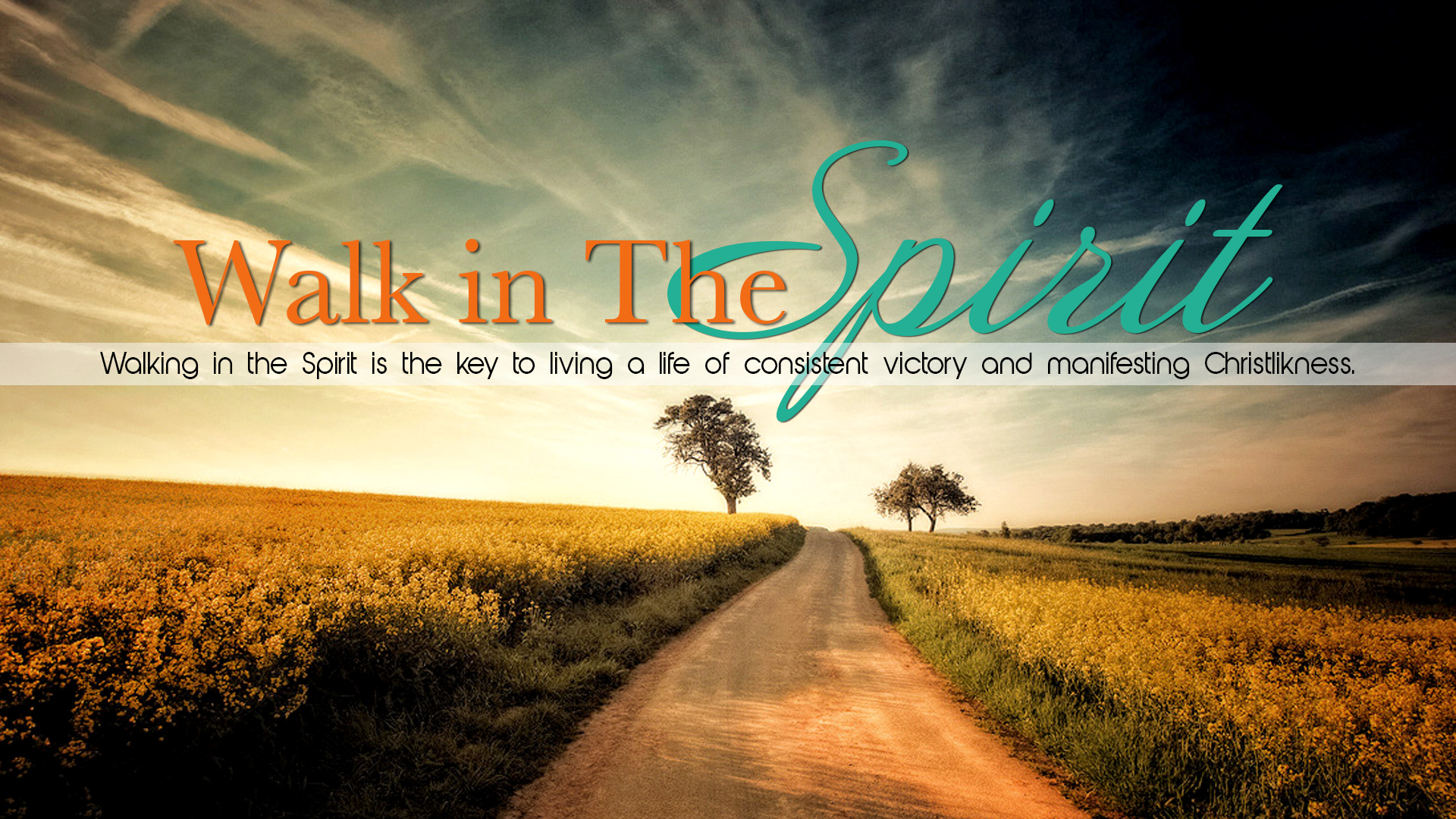 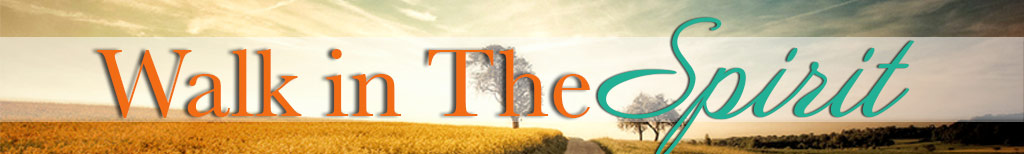 We are born again by the work of the Holy Spirit

John 3:5-6
5 Jesus answered, “Most assuredly, I say to you, unless one is born of water and the Spirit, he cannot enter the kingdom of God. 6 That which is born of the flesh is flesh, and that which is born of the Spirit is spirit.
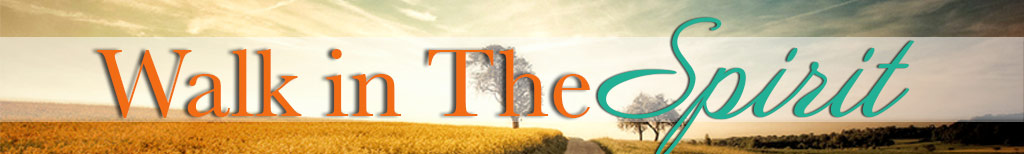 We are the dwelling place of the Holy Spirit

1 Corinthians 6:19-20
19 Or do you not know that your body is the temple of the Holy Spirit who is in you, whom you have from God, and you are not your own? 20 For you were bought at a price; therefore glorify God in your body and in your spirit, which are God’s.
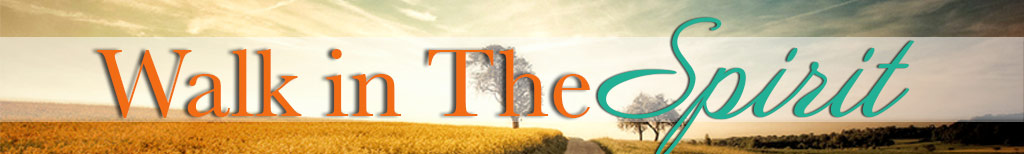 The infinite, omnipotent, omniscient, omnipresent God chooses to dwell in us – finite beings. 

To be our helper 
To lead us into all truth 
To enable us to walk in victory over sin
To transform us to be more like Christ
						- everyday!
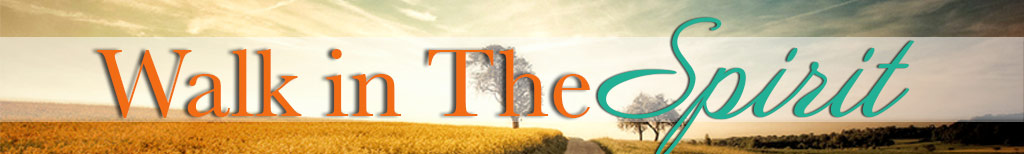 To Walk in The Spirit is the key to living a life of-
consistent victory & manifesting christlikeness.

Galatians 5:16
16 I say then: Walk in the Spirit, and you shall not fulfill the lust of the flesh.
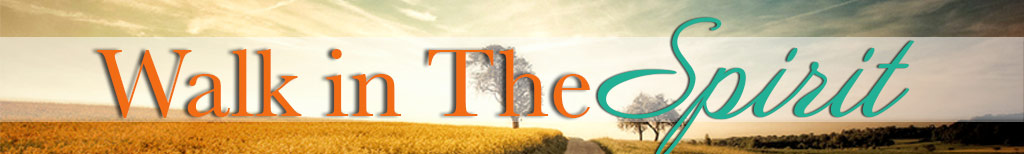 To Walk in The Spirit is the key to living a life of-
consistent victory & manifesting christlikeness.

Galatians 5:16
16 I say then: Walk in the Spirit, and you shall not fulfill the lust of the flesh.
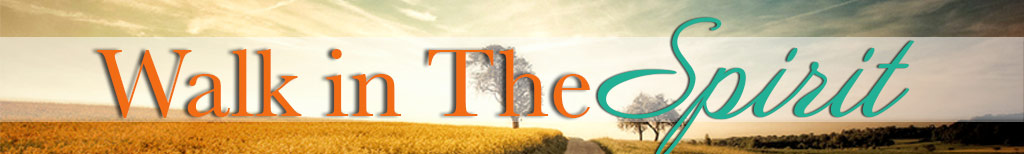 Walk in The Spirit-

Know who we are and what we have become as new creations in Christ – our identity
	(2 Cor 5:17, 21; Romans 6, 7 & 8)
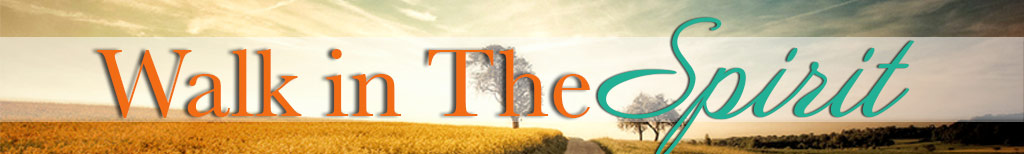 Walk in The Spirit-

Set our minds on the things of the Spirit
Romans 8: 5-6
5 For those who live according to the flesh set their minds on the things of the flesh, but those who live according to the Spirit, the things of the Spirit. 6 For to be carnally minded is death, but to be spiritually minded is life and peace.
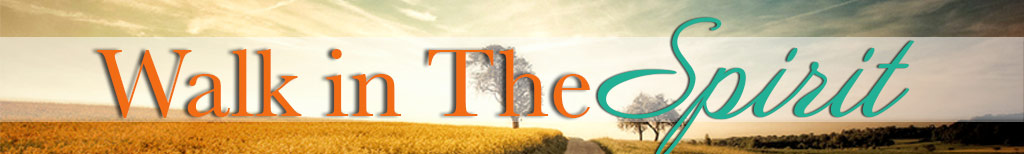 Walk in The Spirit-

Set our minds on the things of the Spirit

Galatians 6:8
8 For he who sows to his flesh will of the flesh reap corruption, but he who sows to the Spirit will of the Spirit reap everlasting life.
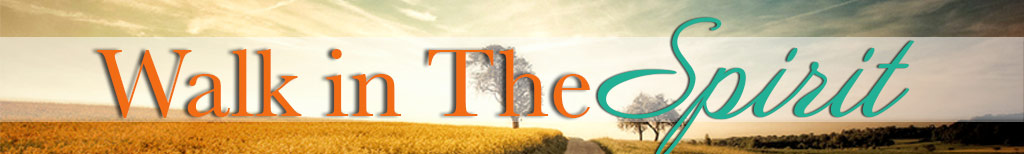 Walk in The Spirit-

Set our minds on the things of the Spirit

Galatians 6:8
8 For he who sows to his flesh will of the flesh reap corruption, but he who sows to the Spirit will of the Spirit reap everlasting life.
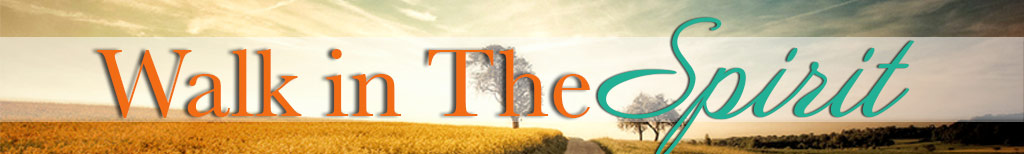 Walk in The Spirit-

Set our minds on the things of the Spirit

Galatians 6:8
8 For he who sows to his flesh will of the flesh reap corruption, but he who sows to the Spirit will of the Spirit reap everlasting life.
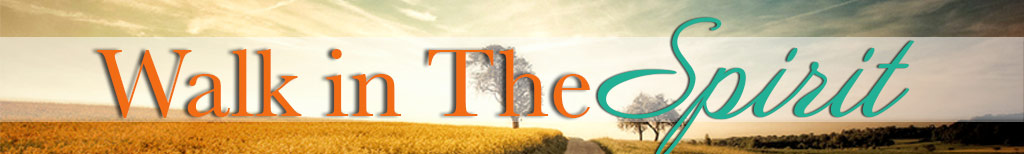 Walk in The Spirit-

Manifest the love of God given by the Holy Spirit

Romans 5:5
5 Now hope does not disappoint, because the love of God has been poured out in our hearts by the Holy Spirit who was given to us.
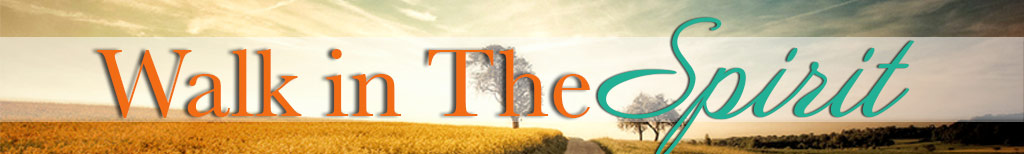 Walk in The Spirit-

Be filled with the Spirit – be under the influence of the Spirit 

Ephesians 5:18-21
18 And do not be drunk with wine, in which is dissipation; but be filled with the Spirit, 19 speaking to one another in psalms and hymns and spiritual songs, singing and making melody in your heart to the Lord,
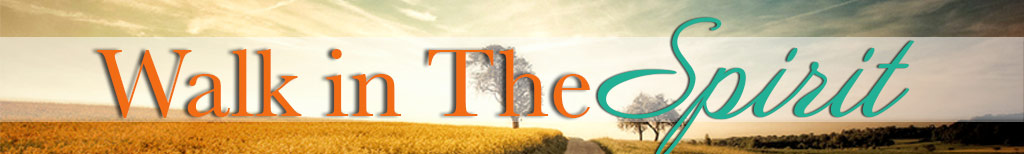 Walk in The Spirit-

Be filled with the Spirit – be under the influence of the Spirit

Ephesians 5:18-21
20 giving thanks always for all things to God the Father in the name of our Lord Jesus Christ, 21 submitting to one another in the fear of God.
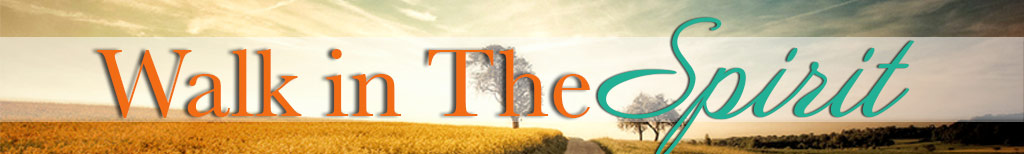 Walk in The Spirit-

Present ourselves as instruments of righteousness to God

Romans 6:12-14
12 Therefore do not let sin reign in your mortal body, that you should obey it in its lusts. 13 And do not present your members as instruments of unrighteousness to sin, but present yourselves to God as being alive from the dead, …
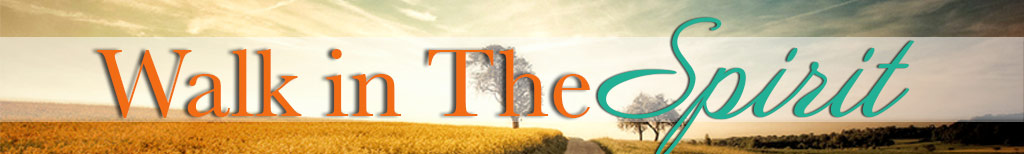 Walk in The Spirit-

Present ourselves as instruments of righteousness to God

Romans 6:12-14
.. and your members as instruments of righteousness to God. 14 For sin shall not have dominion over you, for you are not under law but under grace.
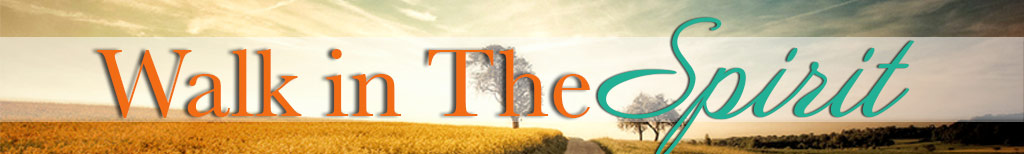 Walk in The Spirit-

Pray in the Spirit (Pray in tongues)

1 Corinthians 14:4
4 He who speaks in a tongue edifies himself, but he who prophesies edifies the church.
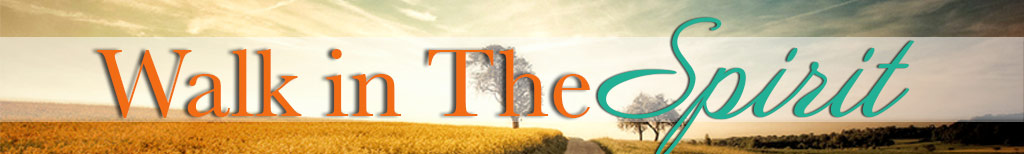 Walk in The Spirit-

Pray in the Spirit (Pray in tongues)

Jude 1:20,21
20 But you, beloved, building yourselves up on your most holy faith, praying in the Holy Spirit, 21 keep yourselves in the love of God, looking for the mercy of our Lord Jesus Christ unto eternal life.
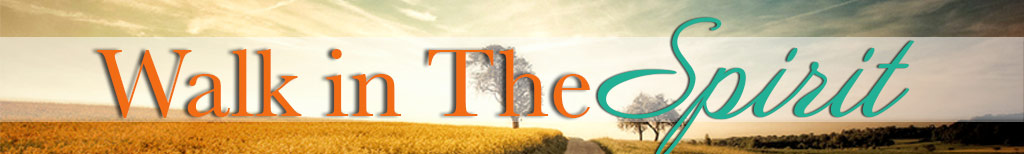 Walk in The Spirit-

Pray in the Spirit (Pray in tongues)

Romans 8:26
26 Likewise the Spirit also helps in our weaknesses. For we do not know what we should pray for as we ought, but the Spirit Himself makes intercession for us with groanings which cannot be uttered.
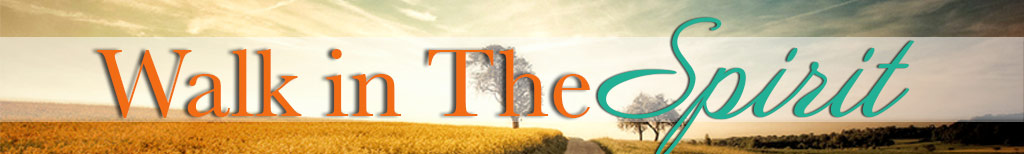 Let us purposefully Walk in the Spirit.

Let the fruit of the Spirit be manifest in and through us.. Amen!

Galatians 5:22-23
22 But the fruit of the Spirit is love, joy, peace, longsuffering, kindness, goodness, faithfulness, 23 gentleness, self-control. Against such there is no law.